Article II
The Presidency
Section 1:President and VP
Clause 1-Vesting Power
There is a president and VP
Holds office for 4 years.
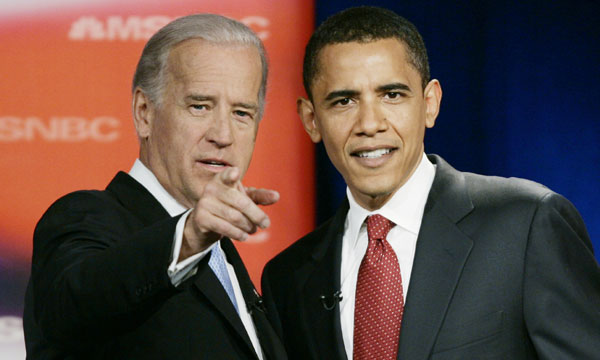 Section 1: President and VP
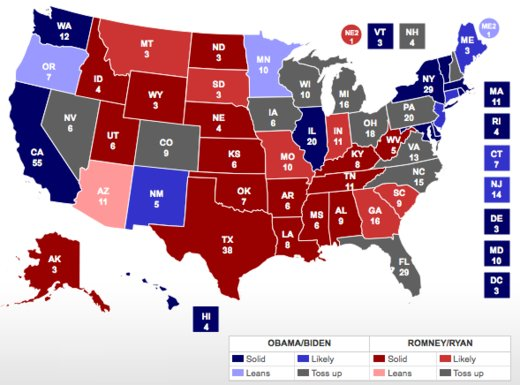 Electors
Each state appoints electors=House and Senate.
Cannot be in Congress
Meet in their home state capitol.
Section 1: President and VP
Qualifications
Natural born citizen or citizen when Constitution adopted.
35 years old
14 years a resident
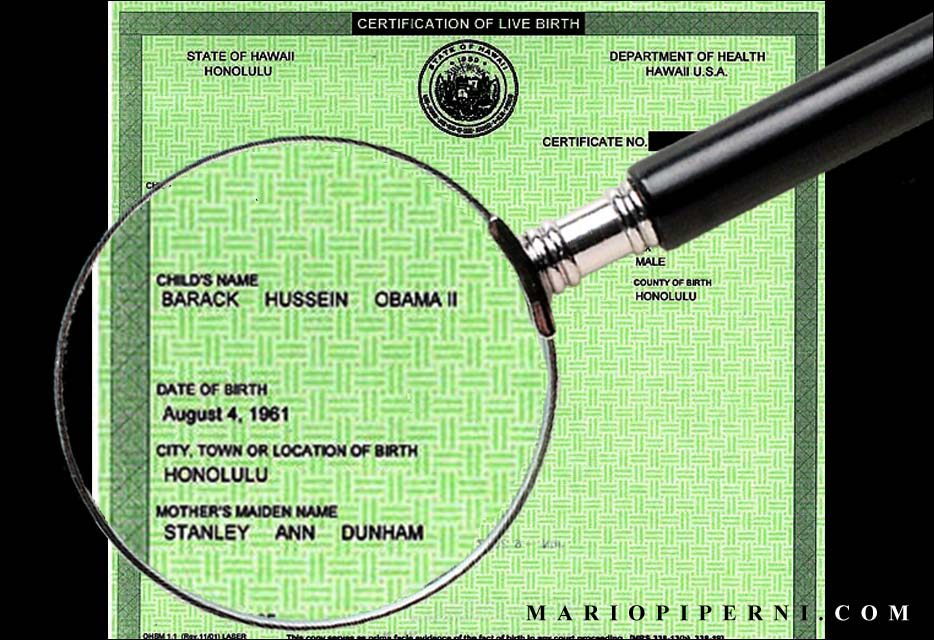 Section 1: President and VP
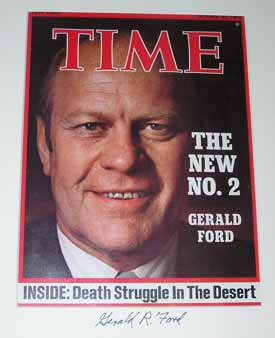 Vacancy and Disability
Congress decides who takes over until new person elected.
25th amendment in 1967 made it so the vice president would always take over.
Section 1: The President and VP
The Oath:
"I do solemnly swear (or affirm) that I will faithfully execute the Office of President of the United States, and will to the best of my Ability, preserve, protect and defend the Constitution of the United States."
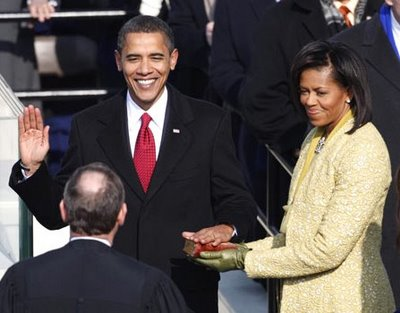 Section 2: Presidential Powers
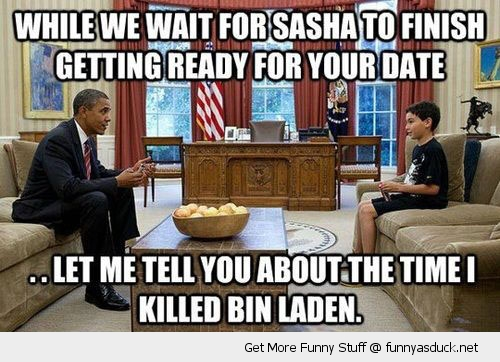 Clause 1: 
Commander of the military.
Clause 2: Advise and Consent
Can nominates judges, ambassadors, and heads.
Can make treaties
Section 3: Presidential Responsibilities
Clause 1: State of the Union
Gives State of the Union “from time to time”
Clause 2: Recommendations	
Make recommendations to Congress that is “necessary and expedient”
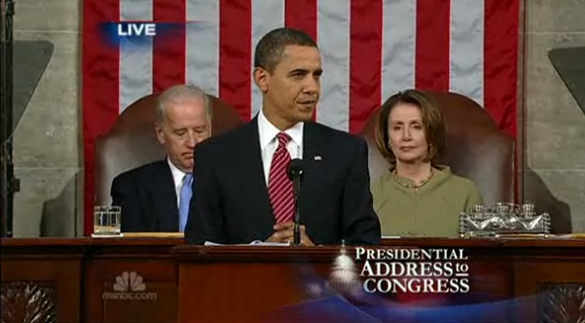 Section 4: Impeachments
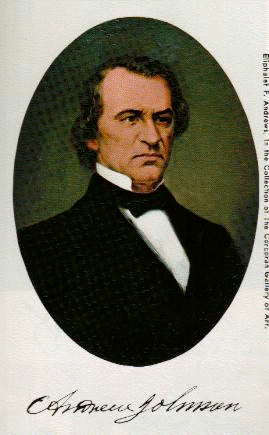 President, Vice President, and civil Officers can be impeached
“For and conviction of treason, bribery, and other high crimes and misdemeanors”
Impeached by House and tried by Senate